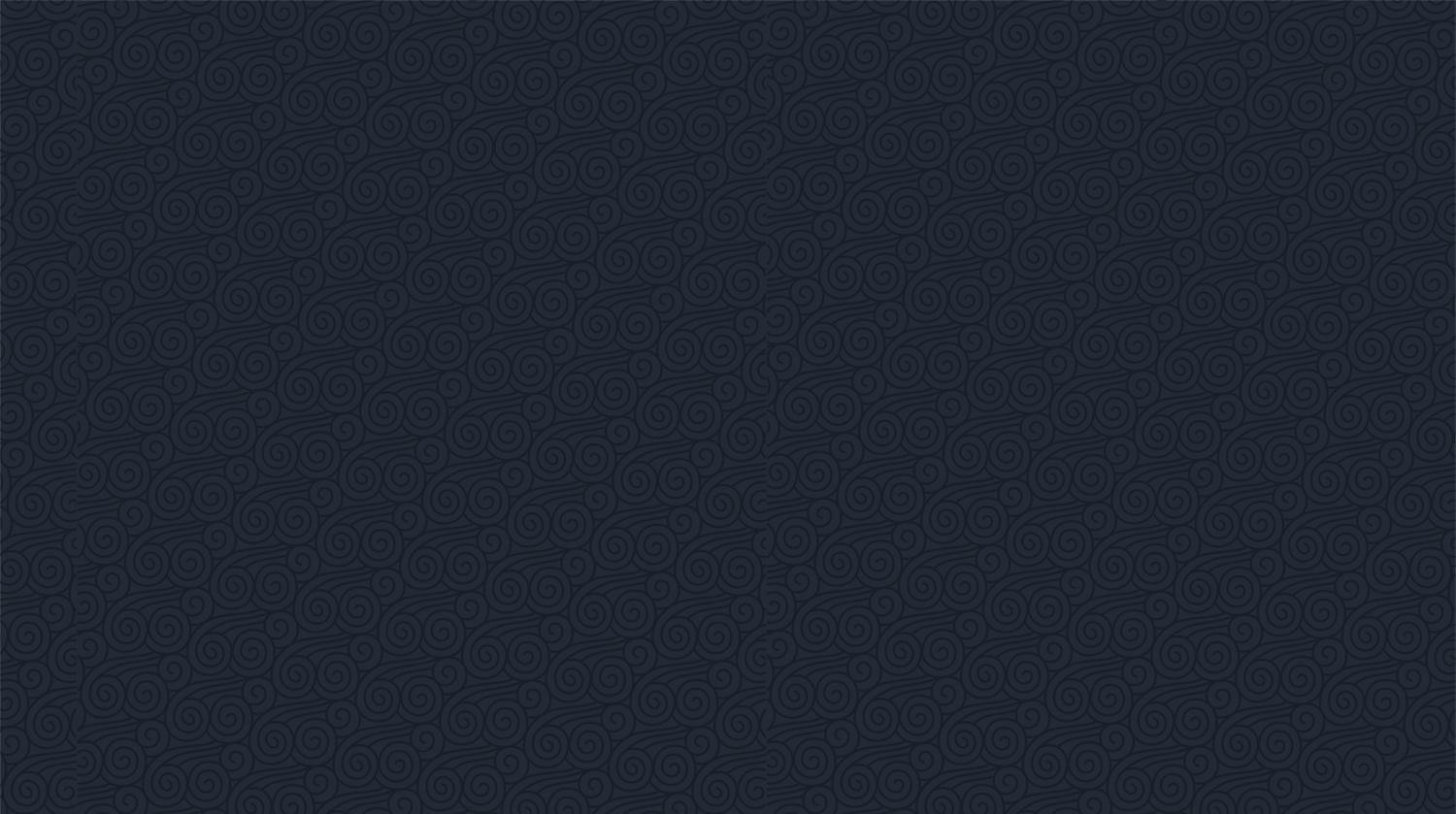 e7d195523061f1c0600ade85ab8d19863d296bbd6d3c8047FB0A4867354E4F1E3A7DEAE3C4C4B5C9777EC9E9D7F78045DB0296A4194571101A21F67FC7D6C39966CE50B69116E2EE84E571E25F3C0CCEDBCCB74C937E7F396D71A888B126D21513871AA7439D6392762E6C1AA428C1D9C8D0DE41CFB4AC25C98DD25A16AF93BC857ADECA9648277B
折桂令
—— 平生不会相思，才会相思，便害相思
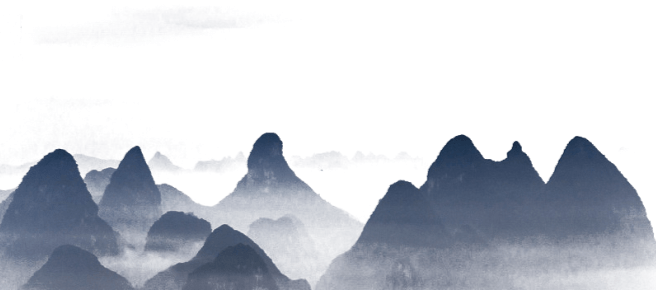 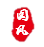 行业PPT模板http://www.1ppt.com/hangye/
https://www.ypppt.com/
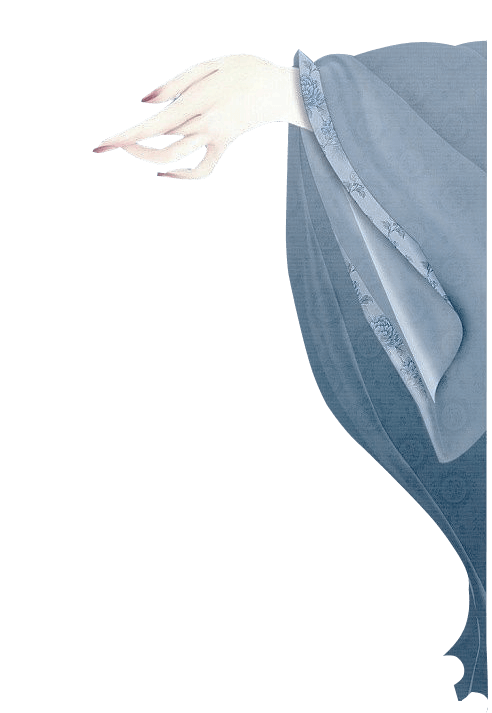 e7d195523061f1c0600ade85ab8d19863d296bbd6d3c8047FB0A4867354E4F1E3A7DEAE3C4C4B5C9777EC9E9D7F78045DB0296A4194571101A21F67FC7D6C39966CE50B69116E2EE84E571E25F3C0CCEDBCCB74C937E7F396D71A888B126D21513871AA7439D6392762E6C1AA428C1D9C8D0DE41CFB4AC25C98DD25A16AF93BC857ADECA9648277B
西江月
风入松
如梦令
渔歌子
—— 平生不会相思，才会相思，便害相思
—— 平生不会相思，才会相思，便害相思
—— 平生不会相思，才会相思，便害相思
—— 平生不会相思，才会相思，便害相思
目

录
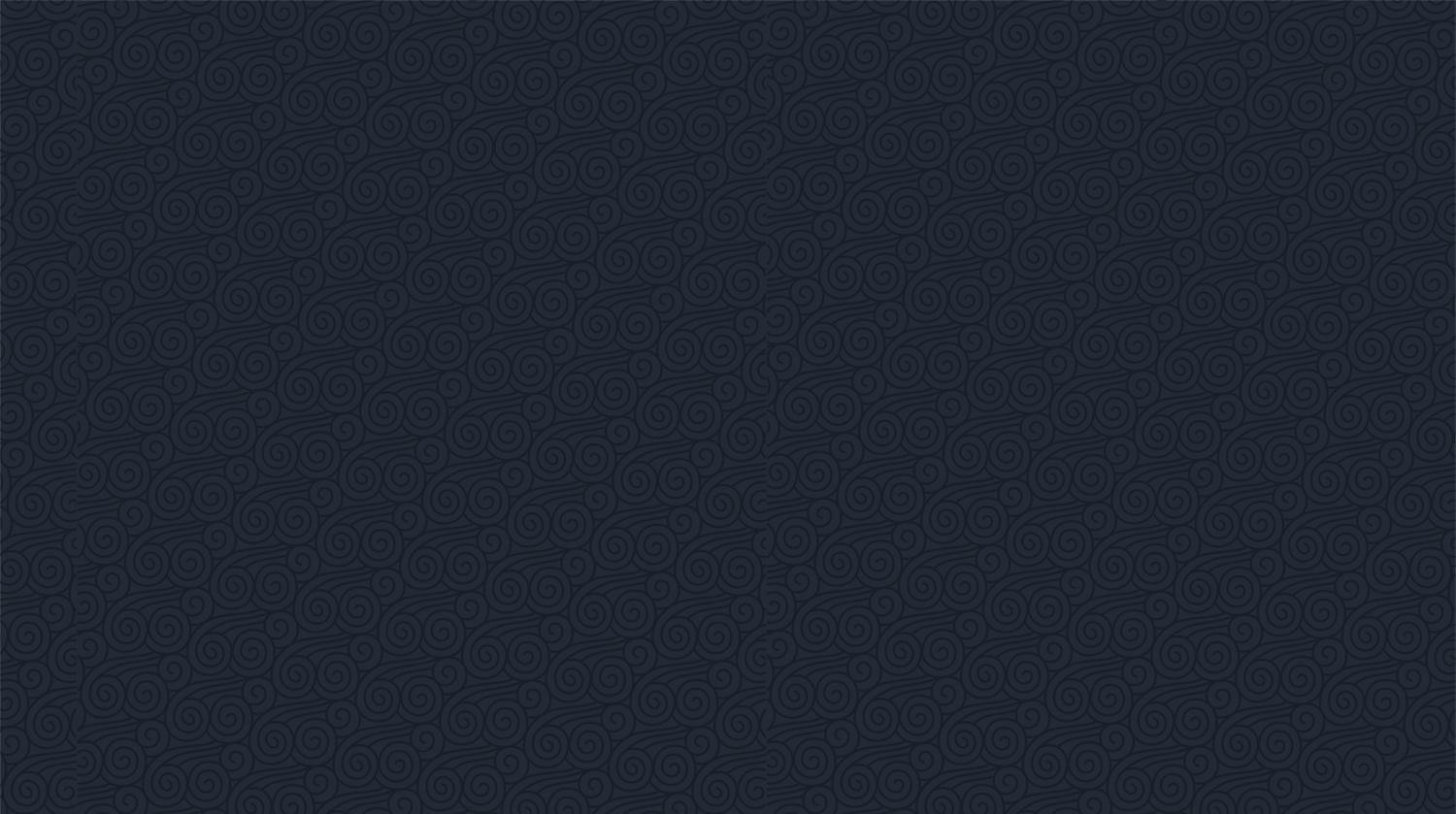 壹
e7d195523061f1c0600ade85ab8d19863d296bbd6d3c8047FB0A4867354E4F1E3A7DEAE3C4C4B5C9777EC9E9D7F78045DB0296A4194571101A21F67FC7D6C39966CE50B69116E2EE84E571E25F3C0CCEDBCCB74C937E7F396D71A888B126D21513871AA7439D6392762E6C1AA428C1D9C8D0DE41CFB4AC25C98DD25A16AF93BC857ADECA9648277B
风入松
—— 平生不会相思，才会相思，便害相思
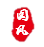 风入松
e7d195523061f1c0600ade85ab8d19863d296bbd6d3c8047FB0A4867354E4F1E3A7DEAE3C4C4B5C9777EC9E9D7F78045DB0296A4194571101A21F67FC7D6C39966CE50B69116E2EE84E571E25F3C0CCEDBCCB74C937E7F396D71A888B126D21513871AA7439D6392762E6C1AA428C1D9C8D0DE41CFB4AC25C98DD25A16AF93BC857ADECA9648277B
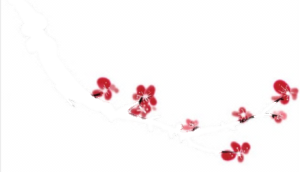 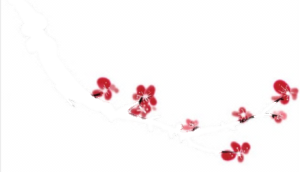 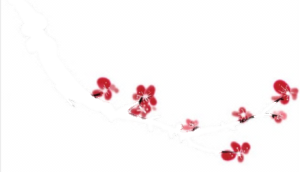 —— 平生不会相思，才会相思，便害相思
小重山
春到长门春草青，红梅些子破，未开匀。碧云笼碾玉成尘，留晓梦，惊破一瓯春。
小重山
春到长门春草青，红梅些子破，未开匀。碧云笼碾玉成尘，留晓梦，惊破一瓯春。
小重山
春到长门春草青，红梅些子破，未开匀。碧云笼碾玉成尘，留晓梦，惊破一瓯春。
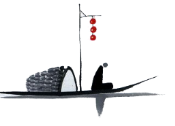 —— 平生不会相思，才会相思，便害相思
风入松
春到长门春草青，红梅些子破，未开匀。碧云笼碾玉成尘，留晓梦，惊破一瓯春。
花影压重门，疏帘铺淡月，好黄昏。二年三度负东君，归来也，著意过今春。
春华秋实
e7d195523061f1c0600ade85ab8d19863d296bbd6d3c8047FB0A4867354E4F1E3A7DEAE3C4C4B5C9777EC9E9D7F78045DB0296A4194571101A21F67FC7D6C39966CE50B69116E2EE84E571E25F3C0CCEDBCCB74C937E7F396D71A888B126D21513871AA7439D6392762E6C1AA428C1D9C8D0DE41CFB4AC25C98DD25A16AF93BC857ADECA9648277B
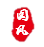 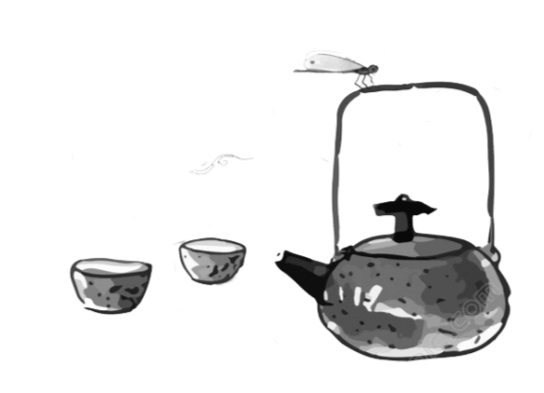 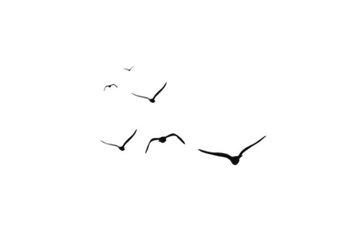 风入松
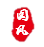 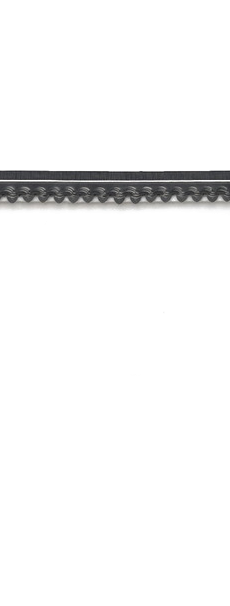 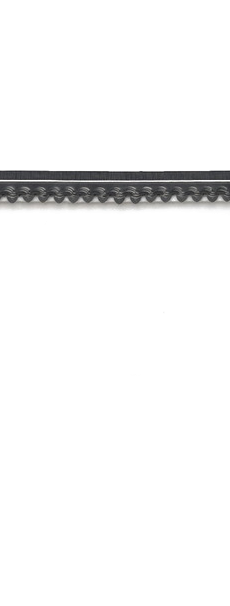 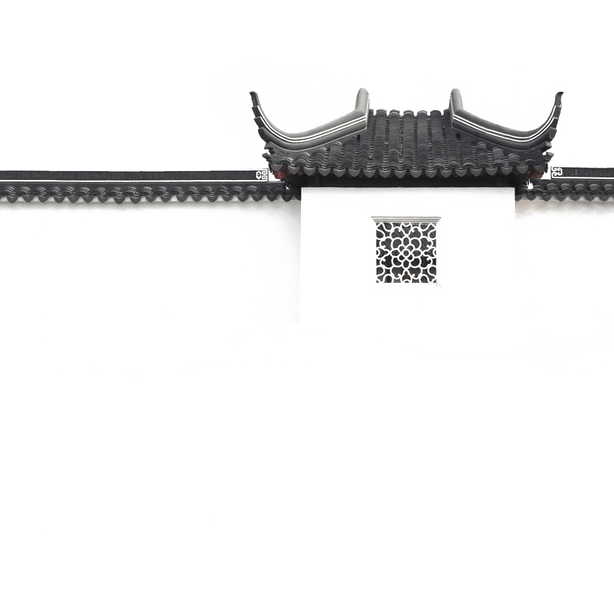 —— 平生不会相思，才会相思，便害相思
e7d195523061f1c0600ade85ab8d19863d296bbd6d3c8047FB0A4867354E4F1E3A7DEAE3C4C4B5C9777EC9E9D7F78045DB0296A4194571101A21F67FC7D6C39966CE50B69116E2EE84E571E25F3C0CCEDBCCB74C937E7F396D71A888B126D21513871AA7439D6392762E6C1AA428C1D9C8D0DE41CFB4AC25C98DD25A16AF93BC857ADECA9648277B
近水楼台
黄粱一梦
春到长门春草青，红梅些子破，未开匀。碧云笼碾玉成尘，留晓梦，惊破一瓯春。
花影压重门，疏帘铺淡月，好黄昏。二年三度负东君，归来也，著意过今春。
风月无边
镜花水影
{风入松}
e7d195523061f1c0600ade85ab8d19863d296bbd6d3c8047FB0A4867354E4F1E3A7DEAE3C4C4B5C9777EC9E9D7F78045DB0296A4194571101A21F67FC7D6C39966CE50B69116E2EE84E571E25F3C0CCEDBCCB74C937E7F396D71A888B126D21513871AA7439D6392762E6C1AA428C1D9C8D0DE41CFB4AC25C98DD25A16AF93BC857ADECA9648277B
春到长门春草青，红梅些子破，未开匀。碧云笼碾玉成尘，留晓梦，惊破一瓯春。
花影压重门，疏帘铺淡月，好黄昏。二年三度负东君，归来也，著意过今春。
春曉
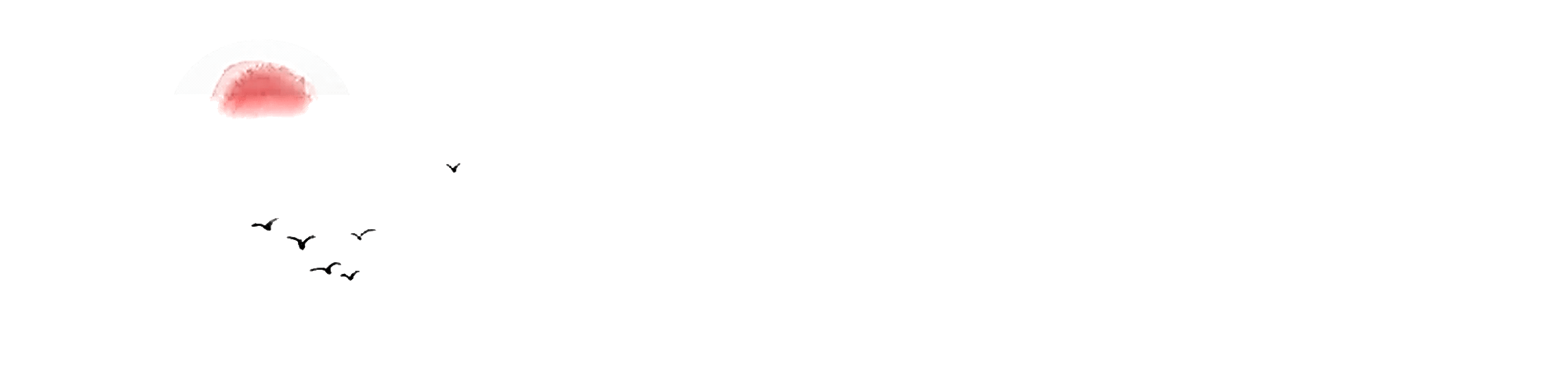 春到长门春草青，红梅些子破，未开匀。碧云笼碾玉成尘，留晓梦，惊破一瓯春。
花影压重门，疏帘铺淡月，好黄昏。二年三度负东君，归来也，著意过今春。
风入松
春到长门春草青，红梅些子破，未开匀。碧云笼碾玉成尘，留晓梦，惊破一瓯春。
花影压重门，疏帘铺淡月，好黄昏。二年三度负东君，归来也，著意过今春。
春到长门春草青，红梅些子破，未开匀。碧云笼碾玉成尘，留晓梦，惊破一瓯春。
花影压重门，疏帘铺淡月，好黄昏。二年三度负东君，归来也，著意过今春。
e7d195523061f1c0600ade85ab8d19863d296bbd6d3c8047FB0A4867354E4F1E3A7DEAE3C4C4B5C9777EC9E9D7F78045DB0296A4194571101A21F67FC7D6C39966CE50B69116E2EE84E571E25F3C0CCEB140BA3C658B2A1ACE15BCAB38A19D9D6BCC32B484A4366AE0E93C700334E4428206D2CD5DFADEEA2E4FF38FCDD114B117A9255E52E82D2102E6A64C110D100F
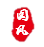 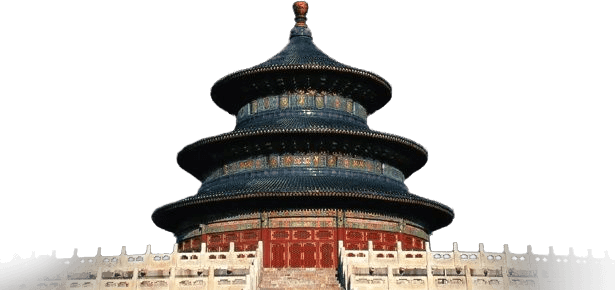 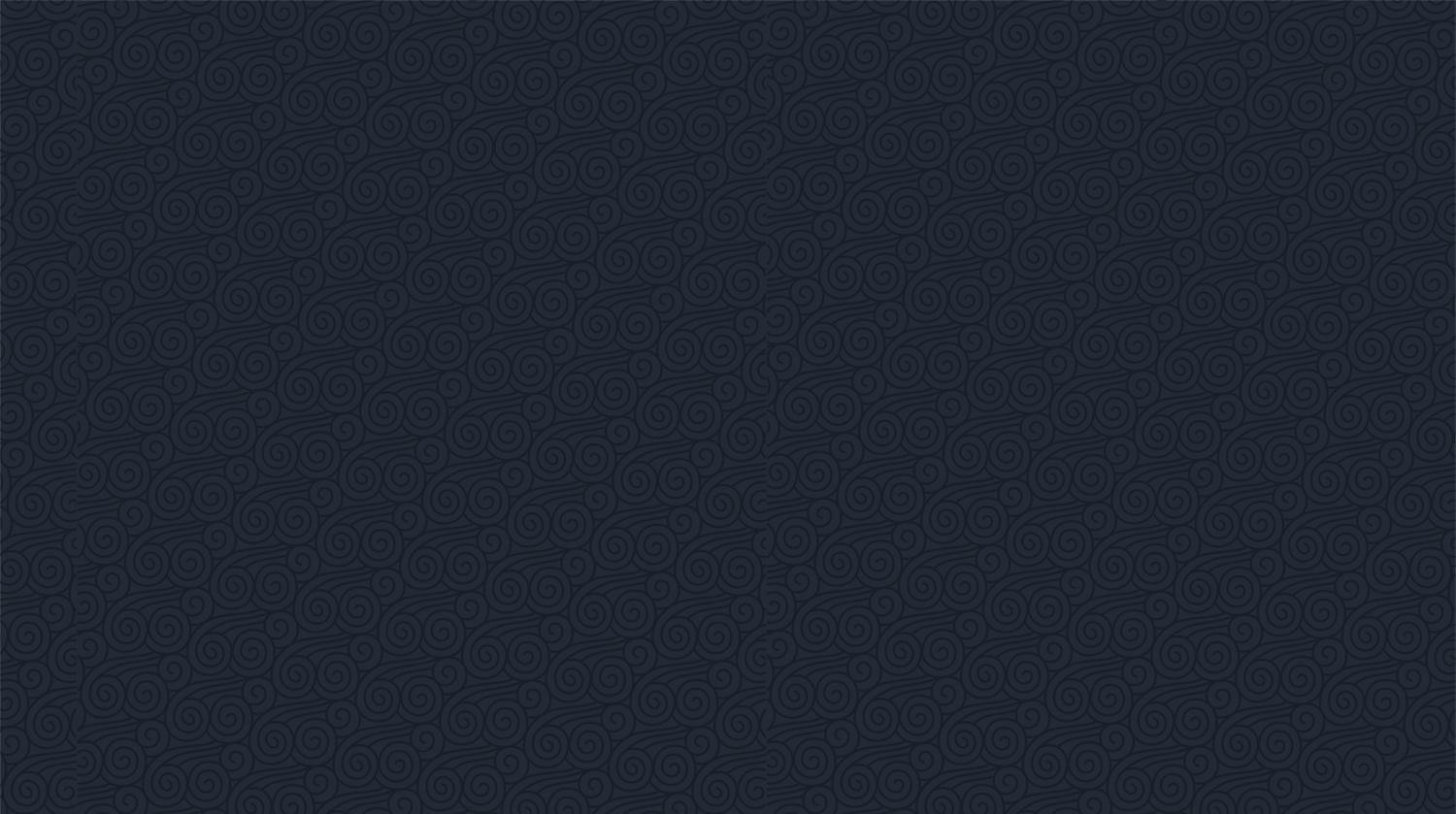 贰
e7d195523061f1c0600ade85ab8d19863d296bbd6d3c8047FB0A4867354E4F1E3A7DEAE3C4C4B5C9777EC9E9D7F78045DB0296A4194571101A21F67FC7D6C39966CE50B69116E2EE84E571E25F3C0CCEDBCCB74C937E7F396D71A888B126D21513871AA7439D6392762E6C1AA428C1D9C8D0DE41CFB4AC25C98DD25A16AF93BC857ADECA9648277B
渔歌子
—— 平生不会相思，才会相思，便害相思
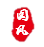 渔歌子
春到长门春草青，红梅些子破，未开匀。碧云笼碾玉成尘，留晓梦，惊破一瓯春。
春到长门春草青，红梅些子破，未开匀。碧云笼碾玉成尘，留晓梦，惊破一瓯春。
春到长门春草青，红梅些子破，未开匀。碧云笼碾玉成尘，留晓梦，惊破一瓯春。
·春晓
·春晓
·春晓
e7d195523061f1c0600ade85ab8d19863d296bbd6d3c8047FB0A4867354E4F1E3A7DEAE3C4C4B5C9777EC9E9D7F78045DB0296A4194571101A21F67FC7D6C39966CE50B69116E2EE84E571E25F3C0CCEDBCCB74C937E7F396D71A888B126D21513871AA7439D6392762E6C1AA428C1D9C8D0DE41CFB4AC25C98DD25A16AF93BC857ADECA9648277B
—— 平生不会相思，才会相思，便害相思
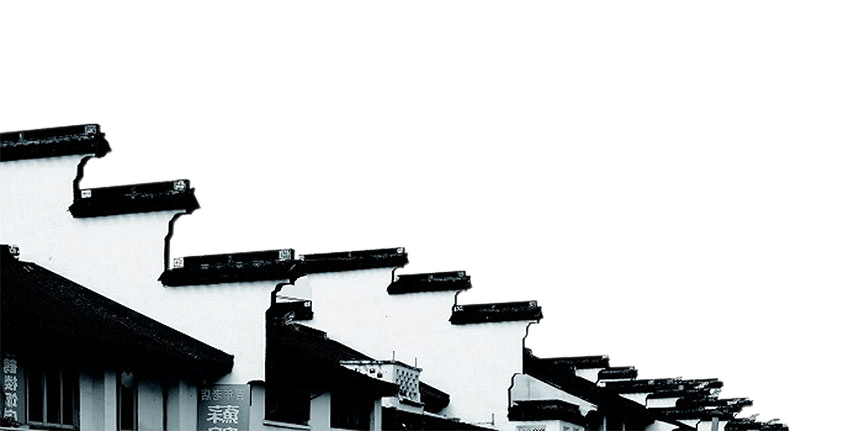 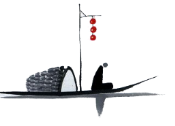 渔歌子
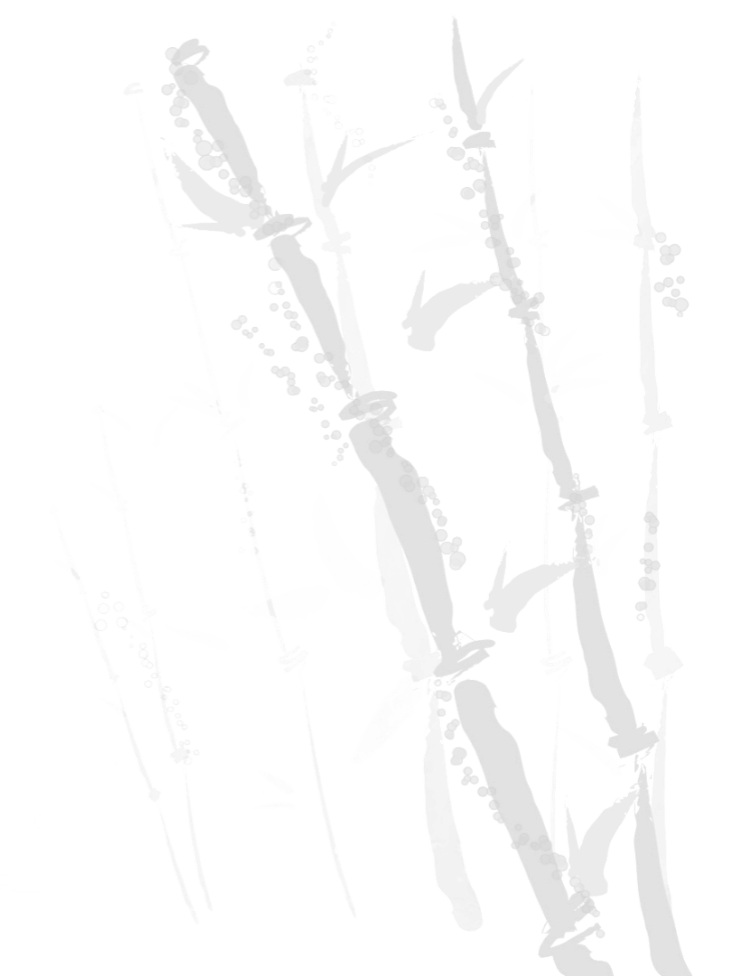 春到长门春草青，红梅些子破，未开匀。碧云笼碾玉成尘，留晓梦，惊破一瓯春。
知
e7d195523061f1c0600ade85ab8d19863d296bbd6d3c8047FB0A4867354E4F1E3A7DEAE3C4C4B5C9777EC9E9D7F78045DB0296A4194571101A21F67FC7D6C39966CE50B69116E2EE84E571E25F3C0CCEDBCCB74C937E7F396D71A888B126D21513871AA7439D6392762E6C1AA428C1D9C8D0DE41CFB4AC25C98DD25A16AF93BC857ADECA9648277B
意
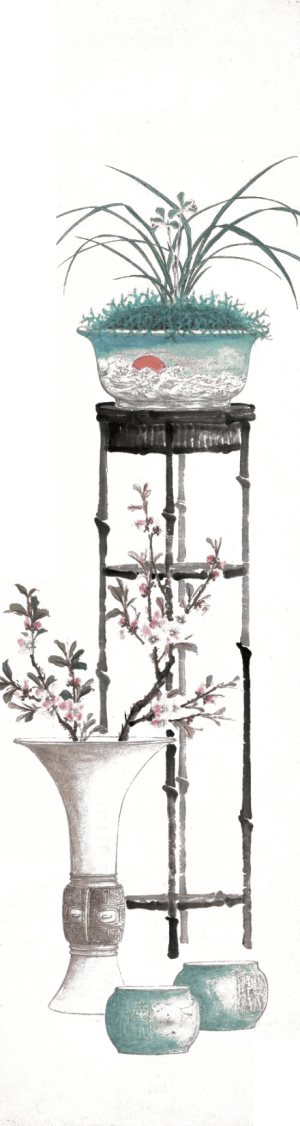 小重山
春到长门春草青，红梅些子破，未开匀。碧云笼碾玉成尘……
e7d195523061f1c0600ade85ab8d19863d296bbd6d3c8047FB0A4867354E4F1E3A7DEAE3C4C4B5C9777EC9E9D7F78045DB0296A4194571101A21F67FC7D6C39966CE50B69116E2EE84E571E25F3C0CCEDBCCB74C937E7F396D71A888B126D21513871AA7439D6392762E6C1AA428C1D9C8D0DE41CFB4AC25C98DD25A16AF93BC857ADECA9648277B
小重山
春到长门春草青，红梅些子破，未开匀。碧云笼碾玉成尘……
小重山
春到长门春草青，红梅些子破，未开匀。碧云笼碾玉成尘……
渔歌子
e7d195523061f1c0600ade85ab8d19863d296bbd6d3c8047FB0A4867354E4F1E3A7DEAE3C4C4B5C9777EC9E9D7F78045DB0296A4194571101A21F67FC7D6C39966CE50B69116E2EE84E571E25F3C0CCEDBCCB74C937E7F396D71A888B126D21513871AA7439D6392762E6C1AA428C1D9C8D0DE41CFB4AC25C98DD25A16AF93BC857ADECA9648277B
春到长门春草青，红梅些子破，未开匀。碧云笼碾玉成尘……
春到长门春草青，红梅些子破，未开匀。碧云笼碾玉成尘……
壹
叁
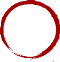 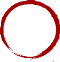 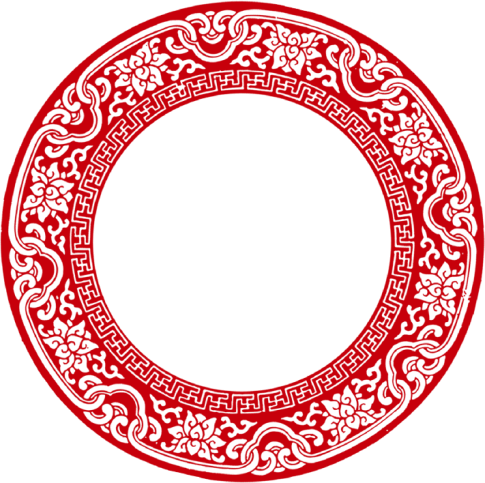 寰
春到长门春草青，红梅些子破，未开匀。碧云笼碾玉成尘……
春到长门春草青，红梅些子破，未开匀。碧云笼碾玉成尘……
貳
肆
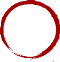 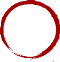 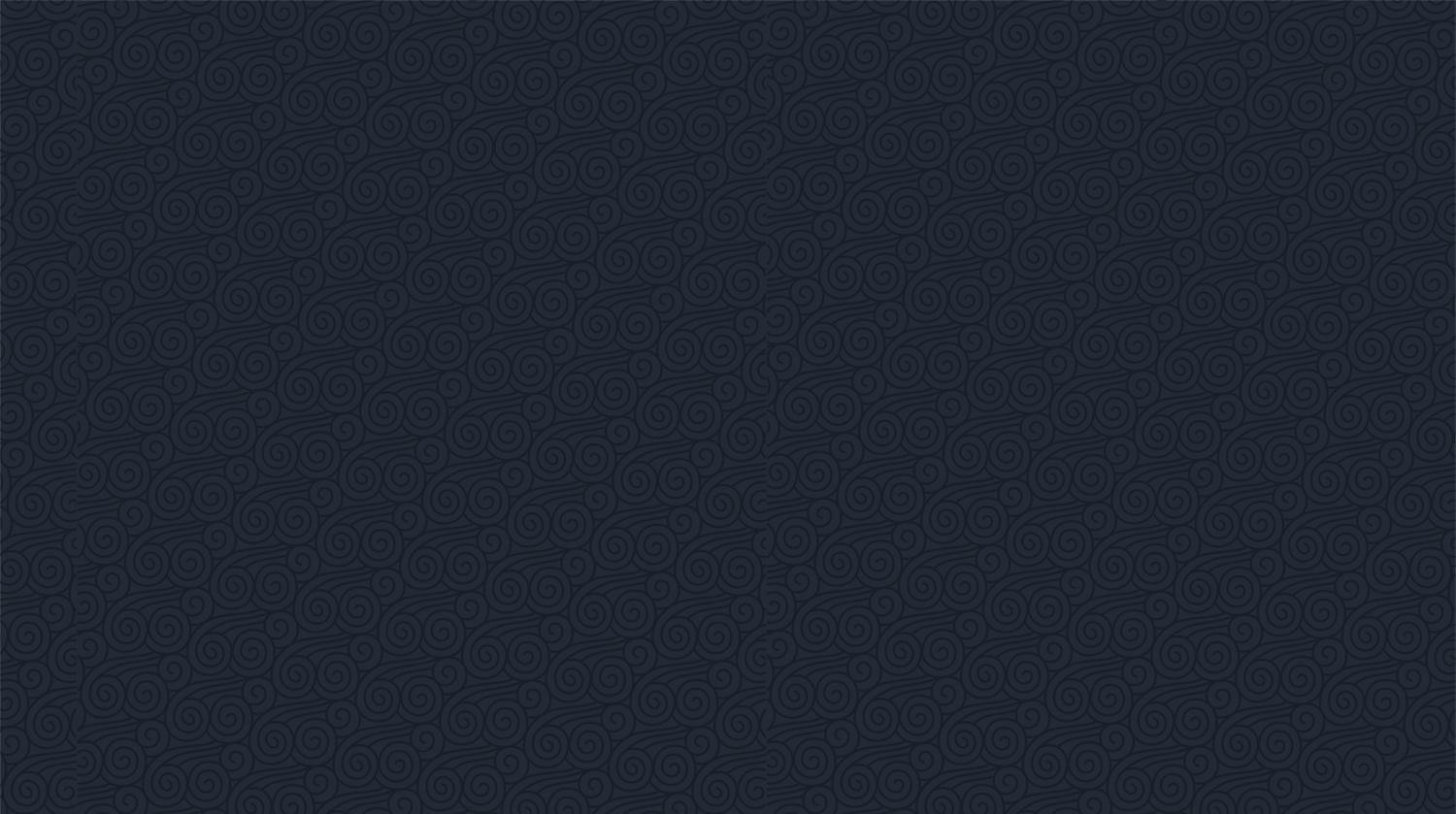 叁
e7d195523061f1c0600ade85ab8d19863d296bbd6d3c8047FB0A4867354E4F1E3A7DEAE3C4C4B5C9777EC9E9D7F78045DB0296A4194571101A21F67FC7D6C39966CE50B69116E2EE84E571E25F3C0CCEDBCCB74C937E7F396D71A888B126D21513871AA7439D6392762E6C1AA428C1D9C8D0DE41CFB4AC25C98DD25A16AF93BC857ADECA9648277B
西江月
—— 平生不会相思，才会相思，便害相思
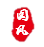 西江月
春到长门春草青，红梅些子破，未开匀。碧云笼碾玉成尘，留晓梦，惊破一瓯春。
e7d195523061f1c0600ade85ab8d19863d296bbd6d3c8047FB0A4867354E4F1E3A7DEAE3C4C4B5C9777EC9E9D7F78045DB0296A4194571101A21F67FC7D6C39966CE50B69116E2EE84E571E25F3C0CCEDBCCB74C937E7F396D71A888B126D21513871AA7439D6392762E6C1AA428C1D9C8D0DE41CFB4AC25C98DD25A16AF93BC857ADECA9648277B
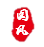 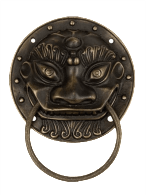 春到长门春草青，红梅些子破，未开匀。碧云笼碾玉成尘，留晓梦，惊破一瓯春。花影压重门，疏帘铺淡月，好黄昏。二年三度负东君，归来也，著意过今春。
—— 平生不会相思，才会相思，便害相思
西江月
e7d195523061f1c0600ade85ab8d19863d296bbd6d3c8047FB0A4867354E4F1E3A7DEAE3C4C4B5C9777EC9E9D7F78045DB0296A4194571101A21F67FC7D6C39966CE50B69116E2EE84E571E25F3C0CCEDBCCB74C937E7F396D71A888B126D21513871AA7439D6392762E6C1AA428C1D9C8D0DE41CFB4AC25C98DD25A16AF93BC857ADECA9648277B
春到长门春草青，红梅些子破，未开匀。碧云笼碾玉成尘，留晓梦，惊破一瓯春。
小重山丨
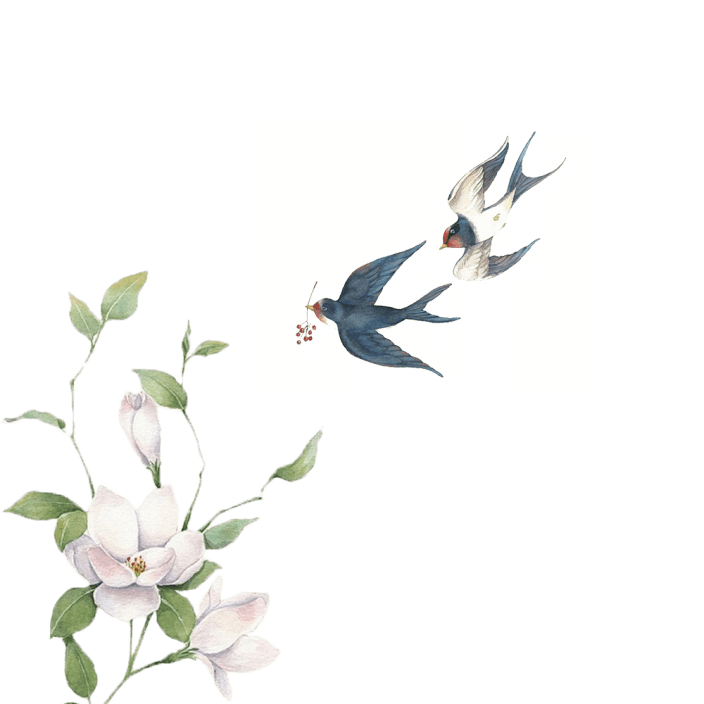 春到长门春草青，红梅些子破，未开匀。碧云笼碾玉成尘，留晓梦，惊破一瓯春。
小重山丨
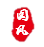 春到长门春草青，红梅些子破，未开匀。碧云笼碾玉成尘，留晓梦，惊破一瓯春。
小重山丨
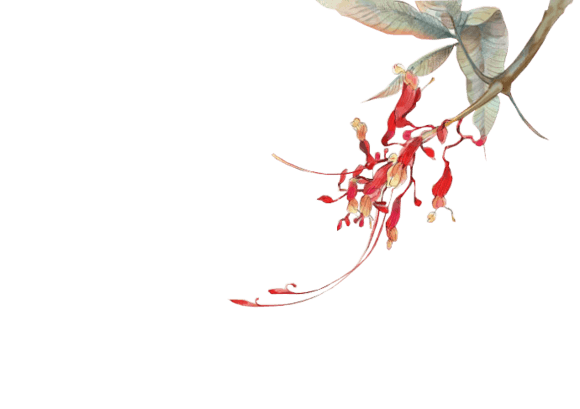 壹
贰
叁
西江月
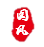 —— 平生不会相思，才会相思，便害相思
e7d195523061f1c0600ade85ab8d19863d296bbd6d3c8047FB0A4867354E4F1E3A7DEAE3C4C4B5C9777EC9E9D7F78045DB0296A4194571101A21F67FC7D6C39966CE50B69116E2EE84E571E25F3C0CCEDBCCB74C937E7F396D71A888B126D21513871AA7439D6392762E6C1AA428C1D9C8D0DE41CFB4AC25C98DD25A16AF93BC857ADECA9648277B
春到长门春草青，红梅些子破，未开匀。碧云笼碾玉成尘，留晓梦，惊破一瓯春。
春到长门春草青，红梅些子破，未开匀。碧云笼碾玉成尘，留晓梦，惊破一瓯春。
春到长门春草青，红梅些子破，未开匀。碧云笼碾玉成尘，留晓梦，惊破一瓯春。
e7d195523061f1c0600ade85ab8d19863d296bbd6d3c8047FB0A4867354E4F1E3A7DEAE3C4C4B5C9777EC9E9D7F78045DB0296A4194571101A21F67FC7D6C39966CE50B69116E2EE84E571E25F3C0CCEDBCCB74C937E7F396D71A888B126D21513871AA7439D6392762E6C1AA428C1D9C8D0DE41CFB4AC25C98DD25A16AF93BC857ADECA9648277B
春到长门春草青，红梅些子破，未开匀。碧云笼碾玉成尘，留晓梦，惊破一瓯春。
—— 平生不会相思，才会相思，便害相思
西江月
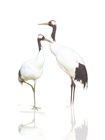 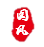 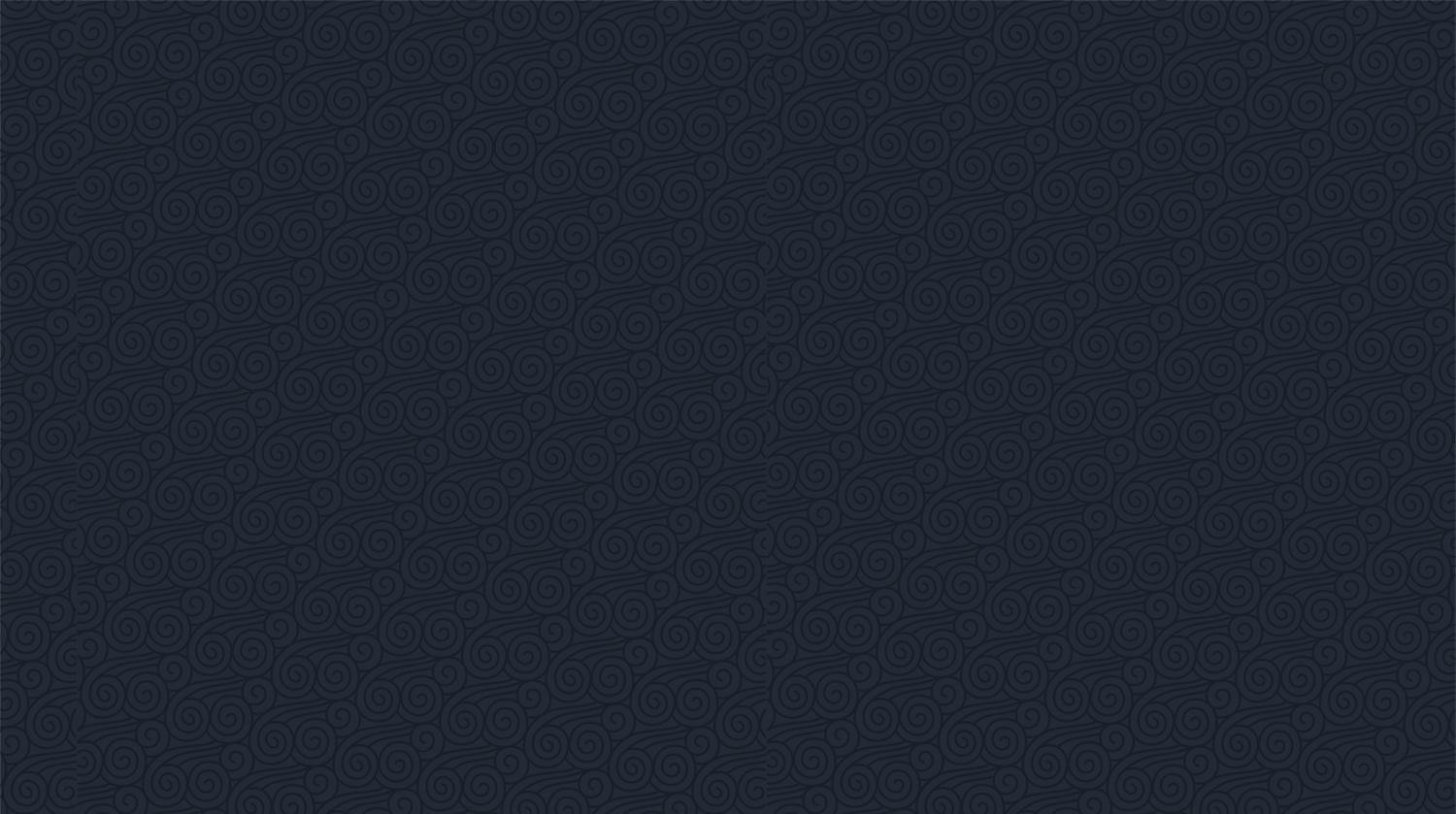 肆
e7d195523061f1c0600ade85ab8d19863d296bbd6d3c8047FB0A4867354E4F1E3A7DEAE3C4C4B5C9777EC9E9D7F78045DB0296A4194571101A21F67FC7D6C39966CE50B69116E2EE84E571E25F3C0CCEDBCCB74C937E7F396D71A888B126D21513871AA7439D6392762E6C1AA428C1D9C8D0DE41CFB4AC25C98DD25A16AF93BC857ADECA9648277B
如梦令
—— 平生不会相思，才会相思，便害相思
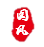 丨如丨梦丨令丨
e7d195523061f1c0600ade85ab8d19863d296bbd6d3c8047FB0A4867354E4F1E3A7DEAE3C4C4B5C9777EC9E9D7F78045DB0296A4194571101A21F67FC7D6C39966CE50B69116E2EE84E571E25F3C0CCEDBCCB74C937E7F396D71A888B126D21513871AA7439D6392762E6C1AA428C1D9C8D0DE41CFB4AC25C98DD25A16AF93BC857ADECA9648277B
春到长门春草青，红梅些子破，未开匀。碧云笼碾玉成尘，留晓梦，惊破一瓯春。
春到长门春草青，红梅些子破，未开匀。碧云笼碾玉成尘，留晓梦，惊破一瓯春。
禅
红
—— 平生不会相思，才会相思，便害相思
—— 平生不会相思，才会相思，便害相思
意
火
—— 平生不会相思，才会相思，便害相思
如梦令
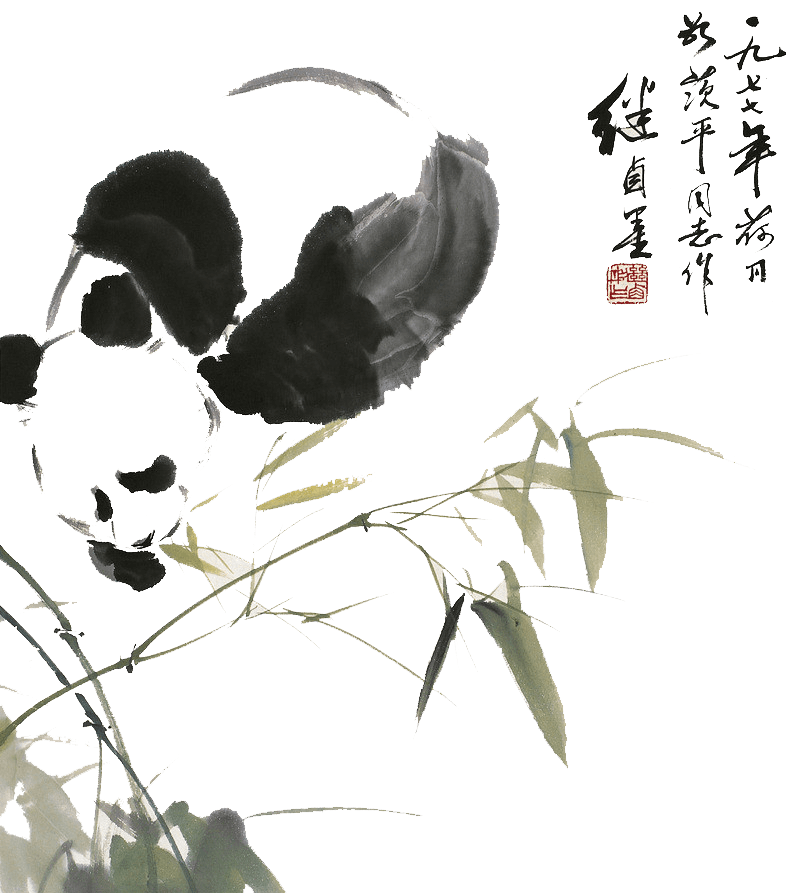 e7d195523061f1c0600ade85ab8d19863d296bbd6d3c8047FB0A4867354E4F1E3A7DEAE3C4C4B5C9777EC9E9D7F78045DB0296A4194571101A21F67FC7D6C39966CE50B69116E2EE84E571E25F3C0CCEDBCCB74C937E7F396D71A888B126D21513871AA7439D6392762E6C1AA428C1D9C8D0DE41CFB4AC25C98DD25A16AF93BC857ADECA9648277B
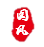 春到长门春草青，红梅些子破，未开匀。碧云笼碾玉成尘……
e7d195523061f1c0600ade85ab8d19863d296bbd6d3c8047FB0A4867354E4F1E3A7DEAE3C4C4B5C9777EC9E9D7F78045DB0296A4194571101A21F67FC7D6C39966CE50B69116E2EE84E571E25F3C0CCEDBCCB74C937E7F396D71A888B126D21513871AA7439D6392762E6C1AA428C1D9C8D0DE41CFB4AC25C98DD25A16AF93BC857ADECA9648277B
如梦令
如梦令
春到长门春草青，红梅些子破，未开匀。碧云笼碾玉成尘，留晓梦，惊破一瓯春。
春到长门春草青，红梅些子破，未开匀。碧云笼碾玉成尘，留晓梦，惊破一瓯春。
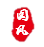 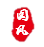 如梦令
如梦令
如梦令
春到长门春草青，红梅些子破，未开匀。碧云笼碾玉成尘，留晓梦，惊破一瓯春。
春到长门春草青，红梅些子破，未开匀。碧云笼碾玉成尘，留晓梦，惊破一瓯春。
春到长门春草青，红梅些子破，未开匀。碧云笼碾玉成尘，留晓梦，惊破一瓯春。
e7d195523061f1c0600ade85ab8d19863d296bbd6d3c8047FB0A4867354E4F1E3A7DEAE3C4C4B5C9777EC9E9D7F78045DB0296A4194571101A21F67FC7D6C39966CE50B69116E2EE84E571E25F3C0CCEDBCCB74C937E7F396D71A888B126D21513871AA7439D6392762E6C1AA428C1D9C8D0DE41CFB4AC25C98DD25A16AF93BC857ADECA9648277B
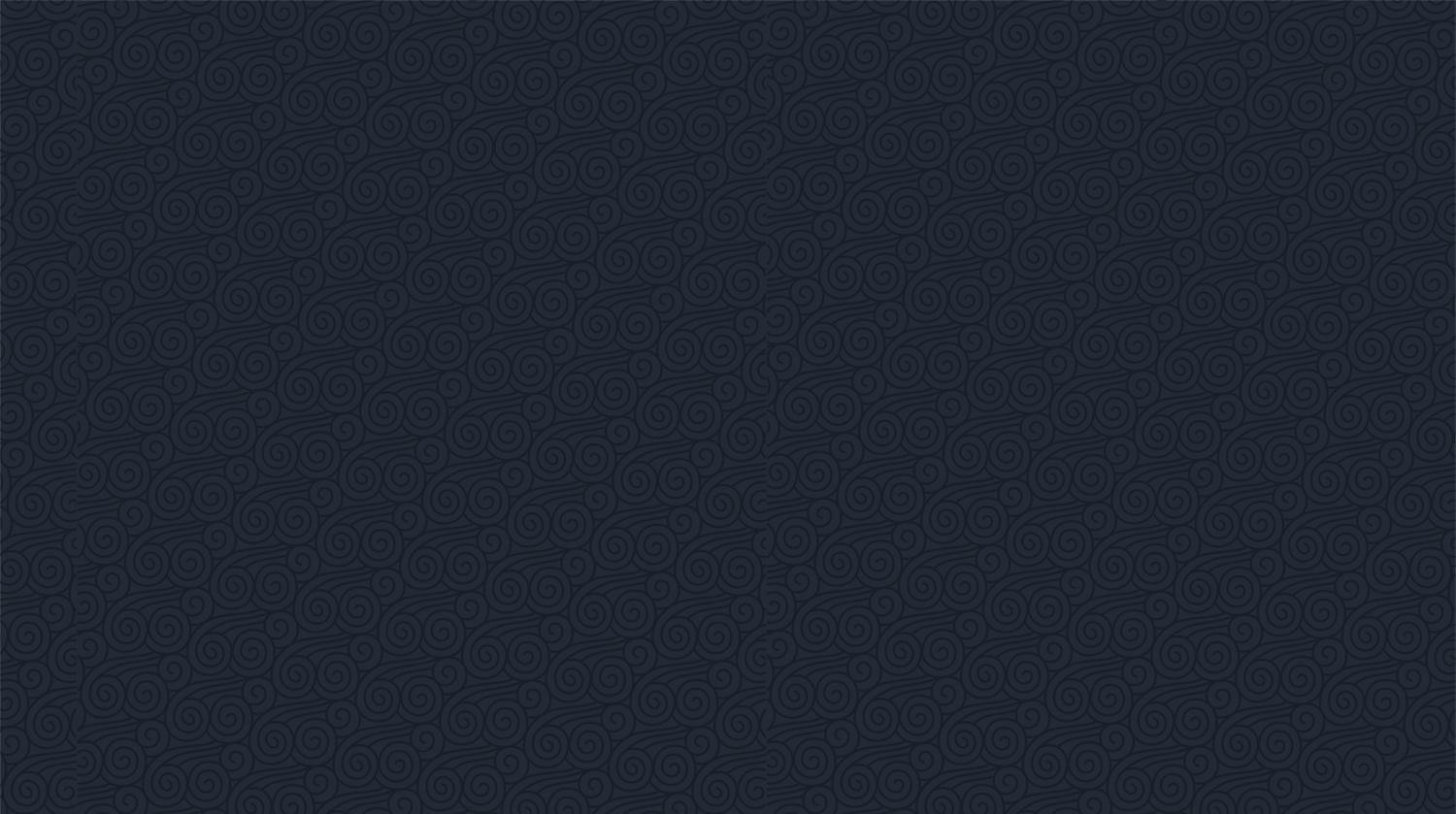 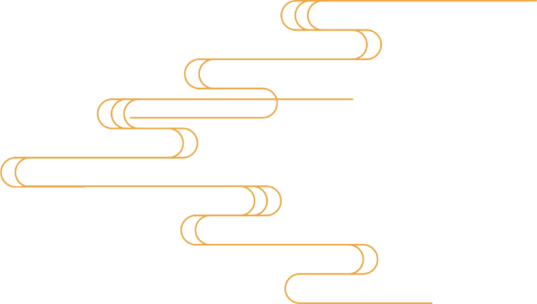 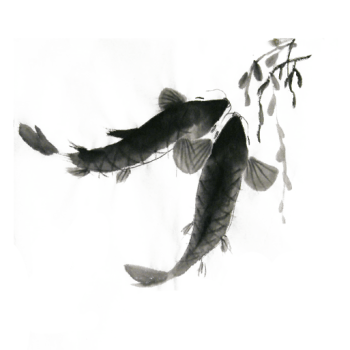 e7d195523061f1c0600ade85ab8d19863d296bbd6d3c8047FB0A4867354E4F1E3A7DEAE3C4C4B5C9777EC9E9D7F78045DB0296A4194571101A21F67FC7D6C39966CE50B69116E2EE84E571E25F3C0CCEDBCCB74C937E7F396D71A888B126D21513871AA7439D6392762E6C1AA428C1D9C8D0DE41CFB4AC25C98DD25A16AF93BC857ADECA9648277B
—— 平生不会相思，才会相思，便害相思
完结
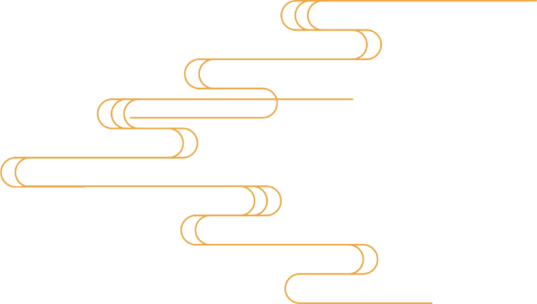 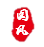 更多精品PPT资源尽在—优品PPT！
www.ypppt.com
PPT模板下载：www.ypppt.com/moban/         节日PPT模板：www.ypppt.com/jieri/
PPT背景图片：www.ypppt.com/beijing/          PPT图表下载：www.ypppt.com/tubiao/
PPT素材下载： www.ypppt.com/sucai/            PPT教程下载：www.ypppt.com/jiaocheng/
字体下载：www.ypppt.com/ziti/                       绘本故事PPT：www.ypppt.com/gushi/
PPT课件：www.ypppt.com/kejian/
[Speaker Notes: 模板来自于 优品PPT https://www.ypppt.com/]